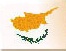 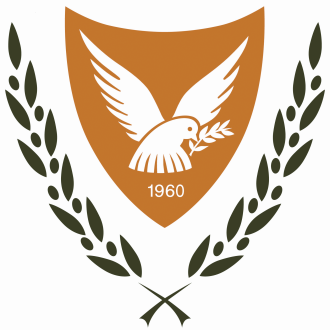 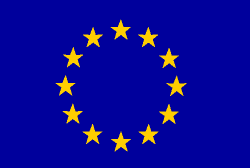 Τμήμα Ηλεκτρομηχανολογικών Υπηρεσιών Υπουργείο Συγκοινωνιών και Έργων
Συμβάσεις Ενεργειακής Απόδοσης
(ΣΕΑ)
Παρουσίαση Πρότυπων Εγγράφων


3 Νοεμβρίου, 2014
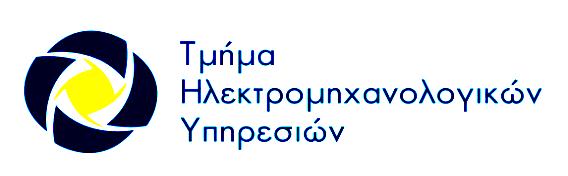 Συμβάσεις Ενεργειακής Απόδοσης
Περιεχόμενα Παρουσίασης

Α. Νομοθετικό Πλαίσιο

Β. Συμβάσεις Ενεργειακής Απόδοσης
Ορισμός 
Στόχοι 
Μέθοδοι Υλοποίησης και Εφαρμογές
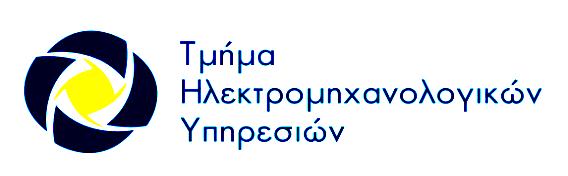 Συμβάσεις Ενεργειακής Απόδοσης
Γ. Πρότυπα Έγγραφα Διαγωνισμού για ΣΕΑ

Τόμος Α, Μέρη Ι και ΙΙ
Βασικές Αρχές
Δικαίωμα και Προϋποθέσεις Συμμετοχής
Χρηματοοικονομική και Τεχνική Ικανότητα
Τεχνικά και Οικονομικά Κριτήρια Αξιολόγησης
Σταθμισμένη Βαθμολογία
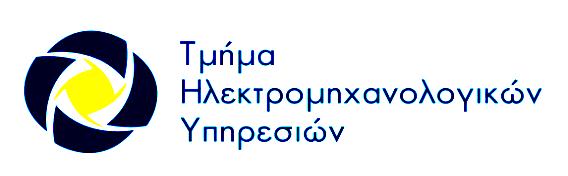 Συμβάσεις Ενεργειακής Απόδοσης
Τόμος Β – Σύμβαση και Συμβατικοί Όροι

Βασικές Πρόνοιες
Ορισμοί
Συμβατικοί Όροι
Απαιτήσεις Εργοδότη
Καθορισμός Τιμής KWh
Μέτρηση και Επαλήθευση
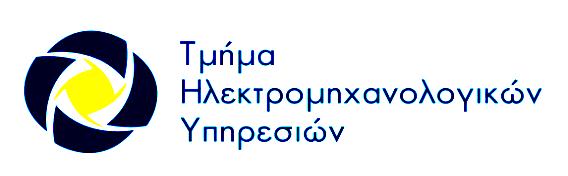 Συμβάσεις Ενεργειακής Απόδοσης
Νομοθετικό Πλαίσιο

Νόμοι

Οι Περί Σύναψης Συμβάσεων για προμήθειες, έργα και υπηρεσίες και για συναφή θέματα Νόμοι του 2006-2011.

Οι Περί της Ενεργειακής Απόδοσης κατά την Τελική Χρήση και τις Ενεργειακές Υπηρεσίες Νόμοι του 2009-2014.
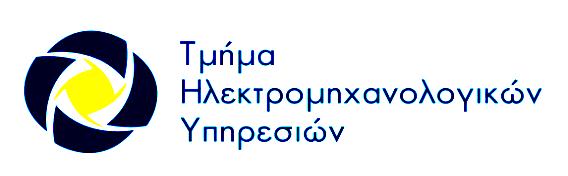 Συμβάσεις Ενεργειακής Απόδοσης
Κανονισμοί

Οι Περί της Ενεργειακής Απόδοσης κατά την Τελική Χρήση και τις Ενεργειακές Υπηρεσίες (Πάροχοι Ενεργειακών Υπηρεσιών) Κανονισμοί του 2014.

Οι Περί της Ενεργειακής Απόδοσης κατά την Τελική Χρήση και τις Ενεργειακές Υπηρεσίες (Ενεργειακοί Ελεγκτές) Κανονισμοί του 2012.
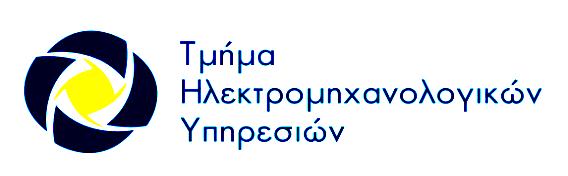 Συμβάσεις Ενεργειακής Απόδοσης
Διατάγματα

Το Περί του καθορισμού της Μεθοδολογίας και Άλλων Απαιτήσεων για τη Διενέργεια Ενεργειακών Ελέγχων Διάταγμα του 2012
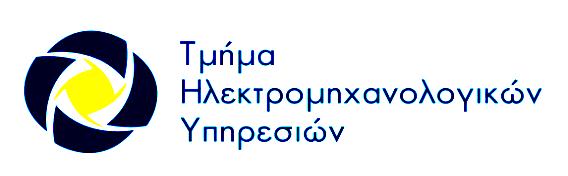 Συμβάσεις Ενεργειακής Απόδοσης
Ευρωπαϊκές Οδηγίες

Οδηγία 2012/27/ΕΕ για την ενεργειακή απόδοση (θέσπιση κοινού πλαισίου μέτρων για την προώθηση της ενεργειακής απόδοσης) 

Οδηγία 2010/31/ΕΕ για την ενεργειακή απόδοση κτιρίων (καθορισμός ελάχιστων απαιτήσεων σε εθνικό επίπεδο)
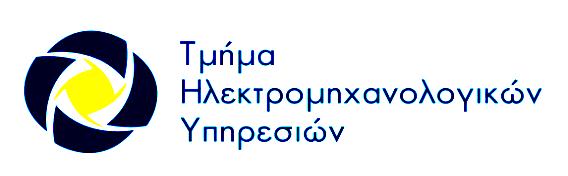 Συμβάσεις Ενεργειακής Απόδοσης
Σύμβαση ενεργειακής απόδοσης είναι η συμβατική συμφωνία μεταξύ του δικαιούχου και του παρόχου μέτρου βελτίωσης της ενεργειακής απόδοσης, η οποία επαληθεύεται και παρακολουθείται καθ΄ όλη τη διάρκεια ισχύος της σύμβασης, στο πλαίσιο της οποίας πραγματοποιούνται πληρωμές για επενδύσεις (έργο, προμήθεια ή υπηρεσία) για το μέτρο αυτό, οι οποίες συνδέονται με ένα συμβατικώς συμφωνηθέν επίπεδο βελτίωσης της ενεργειακής απόδοσης ή με άλλο συμφωνηθέν κριτήριο ενεργειακής απόδοσης, όπως η εξοικονόμηση χρημάτων.
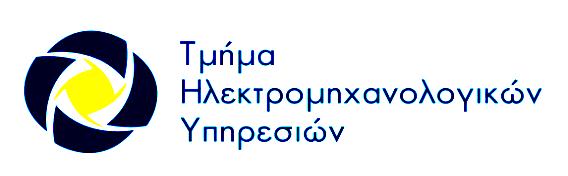 Συμβάσεις Ενεργειακής Απόδοσης
Στόχοι

 Εξοικονόμηση Ενέργειας

 Ενεργειακή Αναβάθμιση Κτιρίων
	
	Ευρωπαϊκή Οδηγία 2012/27/ΕΕ (Άρθρο 5): 
	
	Αναβάθμιση του 3% ανά έτος του συνολικού θερμαινόμενου ή/ και ψυχόμενου εμβαδού δαπέδου των Ιδιόκτητων Κυβερνητικών Κτιρίων, μέχρι το 2020 σύμφωνα με τις ελάχιστες απαιτήσεις της Εθνικής Νομοθεσίας.
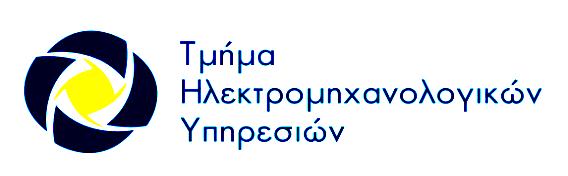 Συμβάσεις Ενεργειακής Απόδοσης
Εθνική Νομοθεσία: 
Αναβάθμιση των κτιρίων και  κατάταξή τους στην ενεργειακή κατηγορία Β ή/ και καλύτερη.
(αν είναι τεχνικά και οικονομικά εφικτό)

Οικονομικό όφελος (αν αυτό προκύπτει) στα πλαίσια υλοποίησης της σύμβασης.
Συμβάσεις Ενεργειακής Απόδοσης
Μέθοδοι Υλοποίησης Συμβάσεων

1. Χρηματοδότηση επένδυσης από τον Πάροχο και αποπληρωμή της επένδυσης από τις εξοικονομήσεις για συγκεκριμένη χρονική διάρκεια, περιλαμβανομένης της επιστροφής στο Δικαιούχο ποσοστού των εξοικονομήσεων. (Shared savings)
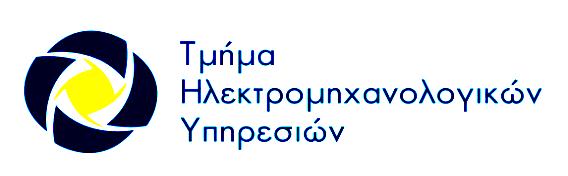 Συμβάσεις Ενεργειακής Απόδοσης
Μέθοδοι Υλοποίησης Συμβάσεων

2.	 Χρηματοδότηση της επένδυσης μέσω δανείου που συνάπτει ο Δικαιούχος. Εφαρμογή μέτρων που εισηγείται ο Πάροχος, παρακολούθηση εφαρμογής των μέτρων από τον Πάροχο. Εγγυήσεις του Παρόχου για τις εξοικονομήσεις και την αποπληρωμή των δόσεων του δανείου. Προσυμφωνημένη αμοιβή του Παρόχου για τις υπηρεσίες του.
	(Guaranteed savings)
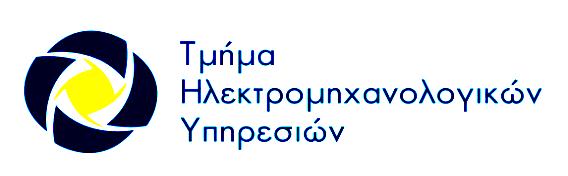 Συμβάσεις Ενεργειακής Απόδοσης
Μέθοδοι Υλοποίησης Συμβάσεων

3.	Χρηματοδότηση επένδυσης από τον Πάροχο και αποπληρωμή της επένδυσης από τις εξοικονομήσεις για μεταβαλλόμενη χρονική διάρκεια, στην περίπτωση που οι εξοικονομήσεις δεν είναι οι αναμενόμενες. 
	(Variable contract term)
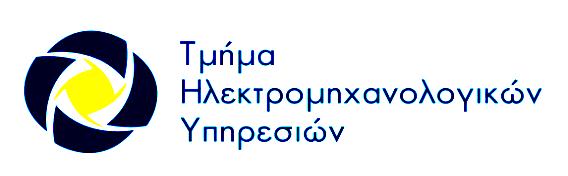 Συμβάσεις Ενεργειακής Απόδοσης
Εφαρμογές
Αναβάθμιση Συνολικής Εγκατάστασης 
	(whole building approach)
Επιλεκτική Αναβάθμιση
	Σε επιλεγμένα επιμέρους συστήματα της κτιριακής εγκατάστασης (π.χ. φωτισμός, κλιματισμός)
Απομονωμένη Αναβάθμιση
	Σε επιλεγμένα επιμέρους συστήματα της κτιριακής εγκατάστασης σε συνδυασμό με συστήματα ανανεώσιμων πηγών ενέργειας (π.χ. φωτισμός και φωτοβολταϊκά)
Βαθμονομημένη προσομοίωση
	Σε καινούργια κτίρια με στόχο την ενεργειακή αναβάθμιση κατά το στάδιο ανέγερσής τους.
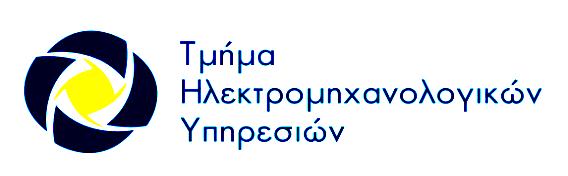 Πρότυπα Έγγραφα Διαγωνισμού
Τόμος Α

Μέρος Ι: Οδηγίες προς τους Οικονομικούς Φορείς

Μέρος ΙΙ: Βασικά Στοιχεία Διαγωνισμού και Έντυπα Υποβολής Προσφοράς
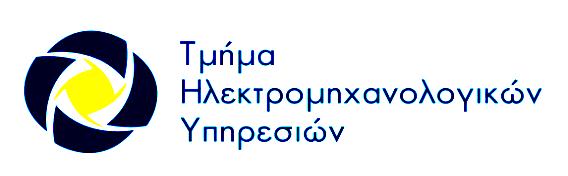 Πρότυπα Έγγραφα Διαγωνισμού
Τόμος Β

Συμφωνία

Μέρος Ι: Ειδικοί Όροι Σύμβασης

Μέρος ΙΙ: Γενικοί Όροι Σύμβασης

Μέρος ΙΙΙ: Απαιτήσεις Εργοδότη
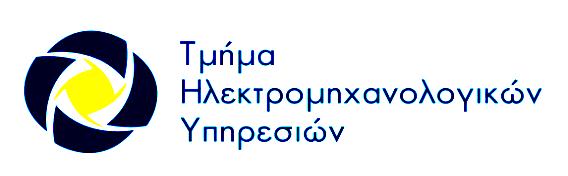 Πρότυπα Έγγραφα Διαγωνισμού
Βασικές Αρχές
Προκήρυξη Διαγωνισμού με ανοικτή διαδικασία

Κριτήριο Ανάθεσης 
	«η πλέον οικονομικά συμφέρουσα προσφορά»

Κριτήρια Συμμετοχής
	Θα είναι σε μορφή pass/fail.

Τεχνικά και Οικονομικά Κριτήρια
	Καθορισμός βαθμολογίας όλων των κριτηρίων τεχνικών και οικονομικών.
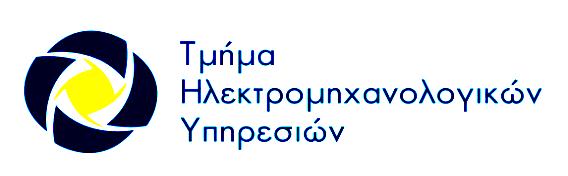 Δικαίωμα Συμμετοχής (ΤΟΜΟΣ Α)
Φυσικά ή νομικά πρόσωπα (δημοσίου ή ιδιωτικού δικαίου) 

ή 

Κοινοπραξίες φυσικών ή/και νομικών προσώπων
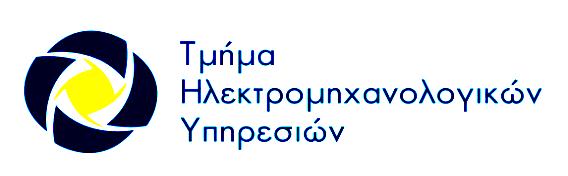 Χρηματοοικονομική Ικανότητα (ΤΟΜΟΣ Α)
Μέσος ετήσιος κύκλος εργασιών τα τελευταία τρία χρόνια

Θα καθορίζεται με βάση τις αναμενόμενες εργασίες αναβάθμισης (οικοδομικές/ ηλεκτρολογικές/ μηχανολογικές) του κάθε κτιρίου κατά περίπτωση.
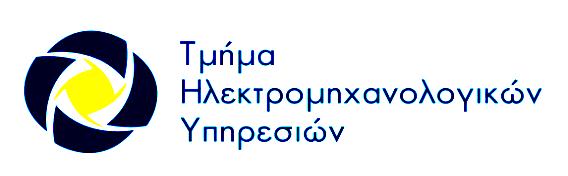 Τεχνική Ικανότητα (ΤΟΜΟΣ Α)
Οι Οικονομικοί Φορείς θα πρέπει:

Να είναι εγγεγραμμένοι στο Μητρώο Παρόχων Ενεργειακών Υπηρεσιών και να κατέχουν ισχύουσα άδεια, σύμφωνα με τις πρόνοιες των περί της Ενεργειακής Απόδοσης κατά την Τελική Χρήση και τις Ενεργειακές Υπηρεσίες (Παρόχοι Ενεργειακών Υπηρεσιών) Κανονισμών του 2014.

Να έχουν ολοκληρώσει κατά τα τελευταία τρία (3) έτη επιτυχώς, αριθμό Συμβάσεων Ενεργειακής Απόδοσης. (θα εφαρμοστεί σε μεταγενέστερο στάδιο).
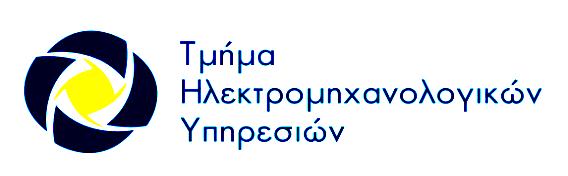 Τεχνική Ικανότητα (ΤΟΜΟΣ Α)
Ανάλογα με τη φύση του έργου, δύναται να ζητηθούν τα ακόλουθα:

Επιτυχής Υλοποίηση Συμβάσεων Μηχανολογικών ή/ και Ηλεκτρολογικών ή/ και Οικοδομικών Εγκαταστάσεων κατά τα τελευταία τρία (3) έτη. 

Επιτυχής Υλοποίηση Συμβάσεων Συντήρησης Μηχανολογικών και/ ή Ηλεκτρολογικών Εγκαταστάσεων Κτιρίων.
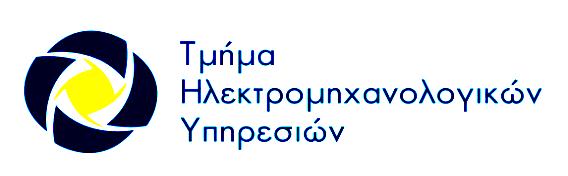 Τεχνική Ικανότητα (ΤΟΜΟΣ Α)
Κατοχή ισχύουσας ετήσιας άδειας που εκδίδεται δυνάμει του περί Εγγραφής και Ελέγχου Εργοληπτών Οικοδομικών και Τεχνικών Έργων Νόμου, 
Κατοχή έγκυρου πιστοποιητικού εγγραφής ή έγκυρης άδειας ενασκήσεως της επιχείρησης για ανάληψη εργασιών εγκατάστασης ή/ και εργασιών συντήρησης ηλεκτρολογικού εξοπλισμού και συσκευών, σύμφωνα με τους Περί Ηλεκτρισμού Κανονισμούς 
Κατοχή έγκυρου πιστοποιητικού για την εκτέλεση εργασιών εγκατάστασης και/ ή συντήρησης σταθερού εξοπλισμού ψύξης, κλιματισμού και αντλιών θερμότητας, σύμφωνα με τους περί Εκπομπών Ορισμένων Φθοριούχων Αερίων Θερμοκηπίου (Πιστοποίηση Επιχειρήσεων και Προσωπικού όσον αφορά Σταθερό Εξοπλισμό Ψύξης, Κλιματισμού και Αντλιών Θερμότητας) Κανονισμούς του 2010 (Κ.Δ.Π. 133/2010).
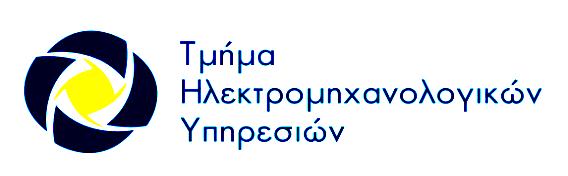 Κριτήρια Τεχνικής Αξιολόγησης (ΤΟΜΟΣ Α)
Έκθεση για τις δραστηριότητες που περιλαμβάνονται στην Ενότητα Α των Εγγράφων και αφορούν κυρίως σε εκτίμηση του κινδύνου για την υλοποίηση του αντικειμένου της σύμβασης.

Έκθεση στην οποία αναλύεται η στρατηγική Υλοποίησης του Αντικείμενου της Σύμβασης.

Κατάλογος Μέτρων, μόνιμων και/ ή προσωρινών, για την υλοποίηση του αντικειμένου της Σύμβασης.
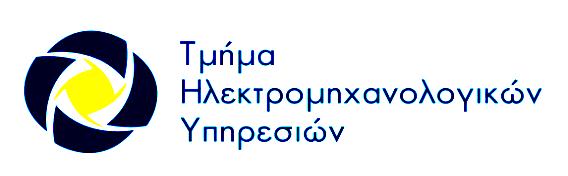 Κριτήρια Τεχνικής Αξιολόγησης (ΤΟΜΟΣ Α)
Χρονοδιάγραμμα Υλοποίησης των μέτρων

Δήλωση για τη μέγιστη αναμενόμενη εξοικονόμηση ενέργειας που θα επιτευχθεί στα πλαίσια της σύμβασης.

Εκτενής Ενεργειακός Έλεγχος.

Αναβάθμιση Ενεργειακής Κατηγορίας Κτιρίου.
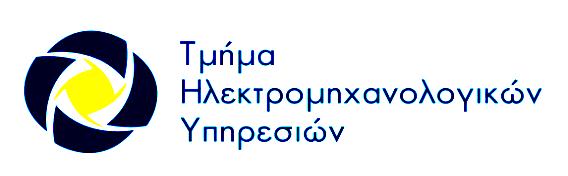 Κριτήρια Οικονομικής  Αξιολόγησης (ΤΟΜΟΣ Α)
Ψηλότερο Συνολικό Αναμενόμενο (Εκτιμούμενο) Οικονομικό Όφελος
	Το ποσό της συνολικής εξοικονόμησης που ο Ανάδοχος αναμένει ότι θα πετύχει υλοποιώντας τη σύμβαση.

Ψηλότερο Συνολικό Εγγυημένο Οικονομικό Όφελος Εργοδότη
	Το ποσό, μέρος του συνολικού αναμενόμενου οικονομικού οφέλους της συνολικής εξοικονόμησης, που ο Ανάδοχος θα εγγυηθεί ότι θα καταβάλλει στον Εργοδότη στα πλαίσια της σύμβασης.
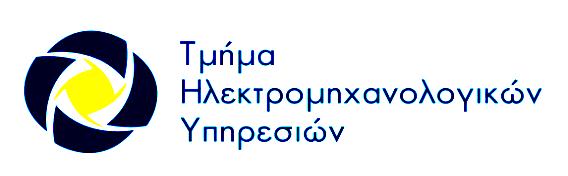 Σταθμισμένη Βαθμολογία (ΤΟΜΟΣ Α)
Τεχνική Προσφορά (T)
Σύνολο Βαθμολογίας Τεχνικής Προσφοράς (Τ): 200
Ελάχιστη Αποδέκτη Βαθμολογία Τεχνικής Προσφοράς: 120

Οικονομική Προσφορά (K)
Συνολικό Αναμενόμενο Οικονομικό Όφελος: 70%
Συνολικό Εγγυημένο Οικονομικό Όφελος Εργοδότη: 30%
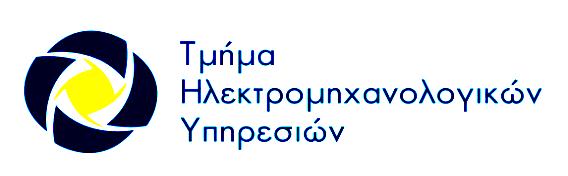 Σταθμισμένη Βαθμολογία (ΤΟΜΟΣ Α)
Λ = (α * Τ) + (β * Κ) 

 όπου:

α= ο συντελεστής βαρύτητας της Τεχνικής Προσφοράς
Τ= ο βαθμός αξιολόγησης της Τεχνικής Προσφοράς, 
β= ο συντελεστής βαρύτητας της Οικονομικής    Προσφοράς 
Κ= το συγκριτικό κόστος της Οικονομικής Προσφοράς.
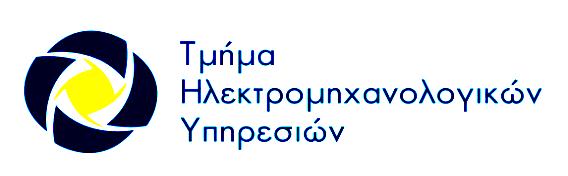 Βασικές Πρόνοιες Σύμβασης (ΤΟΜΟΣ Β)
Διάρκεια Σύμβασης τουλάχιστον 10 χρόνια

Συντήρηση εξοπλισμού στις υποχρεώσεις του Ανάδοχου, ανάλογα με τη φύση του Έργου

Υλοποίηση Καταλόγου Μέτρων Βελτίωσης στη βάση χρονοδιαγράμματος

Συμβατική Αξία
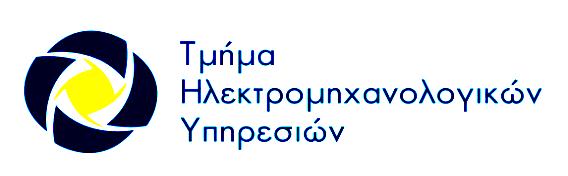 Βασικές Πρόνοιες Σύμβασης (ΤΟΜΟΣ Β)
Η Συμβατική Αξία περιλαμβάνει τα ακόλουθα:
(α)	το συνολικό εγγυημένο οικονομικό όφελος του Εργοδότη
(β)	το συνολικό οικονομικό όφελος του Αναδόχου, θα είναι η διαφορά του πραγματικού οικονομικού οφέλους από το εγγυημένο οικονομικό όφελος του Εργοδότη, και 
(γ)	το ποσό που θα προκύψει από τις οποιεσδήποτε επιπρόσθετες εξοικονομήσεις ενέργειας πέραν του αναμενόμενου οικονομικού οφέλους θα κατανέμεται ισόποσα στα συμβαλλόμενα μέρη.
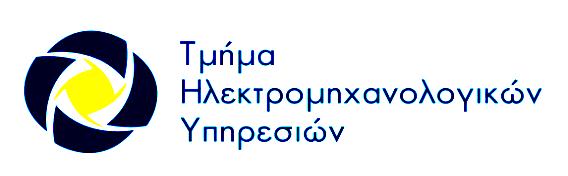 Βασικές Πρόνοιες Σύμβασης (ΤΟΜΟΣ Β)
Η Σύμβαση παύει να ισχύει:
(α) με τη λήξη της συμβατικής περιόδου και νοουμένου ότι, έχουν παραληφθεί οριστικά όλες οι υπηρεσίες και δραστηριότητες που περιλαμβάνονται στο Αντικείμενο της Σύμβασης 
		ή
 (β)	εάν προκύψει ανάγκη εφαρμογής των άρθρων περί τερματισμού της Σύμβασης σύμφωνα με τους σχετικούς όρους. 

Σε περίπτωση επίτευξης του Συνολικού Αναμενόμενου Οικονομικού Οφέλους σε χρονικό διάστημα μικρότερο της Συμβατικής Περιόδου, η Σύμβαση λύεται αυτοδικαίως.
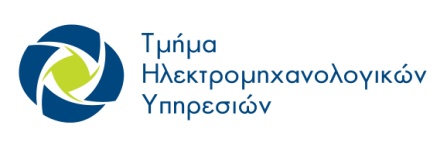 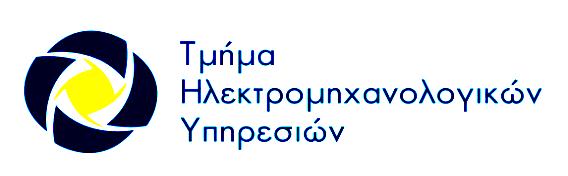 Ορισμοί (ΤΟΜΟΣ Β)
Αναμενόμενο (Εκτιμούμενο) Οικονομικό Όφελος
Το οικονομικό όφελος που ο Ανάδοχος αναμένει ότι θα προκύψει ως αποτέλεσμα των παρεχομένων Υπηρεσιών.
 
Πραγματικό Οικονομικό Όφελος
Το οικονομικό όφελος που θα προκύψει ως αποτέλεσμα των παρεχομένων Υπηρεσιών.
 
Εγγυημένο Οικονομικό Όφελος Εργοδότη
Το μέρος του πραγματικού οικονομικού οφέλους που ο Ανάδοχος θα καταβάλλει στον Εργοδότη.
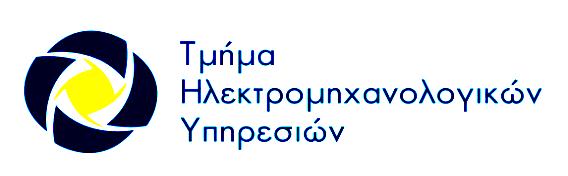 Ορισμοί (ΤΟΜΟΣ Β)
Πραγματική Εξοικονόμηση Ενέργειας
Η διαφορά στην κατανάλωση ενέργειας που θα προκύψει ως αποτέλεσμα των παρεχομένων Υπηρεσιών  και από την οποία προκύπτει το πραγματικό οικονομικό όφελος.

Πραγματικό Οικονομικό Όφελος Περιόδου Παρακολούθησης
Το οικονομικό όφελος εντός της Περιόδου Παρακολούθησης που θα προκύψει από τις παρεχόμενες υπηρεσίες και θα υπολογίζεται με βάση τις Τιμές Ενέργειας της Περιόδου Παρακολούθησης και τη διαφορά της Προσαρμοσμένης Βάσης Αναφοράς από την Πραγματική Ενεργειακή Κατανάλωση της Περιόδου.
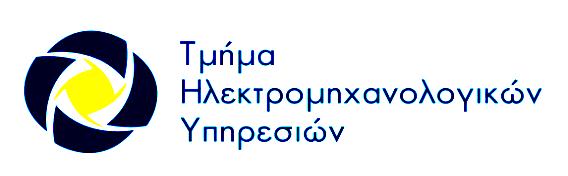 Ορισμοί (ΤΟΜΟΣ Β)
Περίοδος Αναφοράς
Η χρονική περίοδος της οποίας οι καταναλώσεις ενέργειας κρίνονται αντιπροσωπευτικές από τα συμβαλλόμενα μέρη και από την οποία προκύπτει η Βάση Αναφοράς όπως καθορίζεται στις Απαιτήσεις Εργοδότη.

Βασική Ενεργειακή Κατανάλωση (Βάση Αναφοράς)
Η κατανάλωση ενέργειας στη Υφιστάμενη Εγκατάσταση κατά την Περίοδο Αναφοράς.
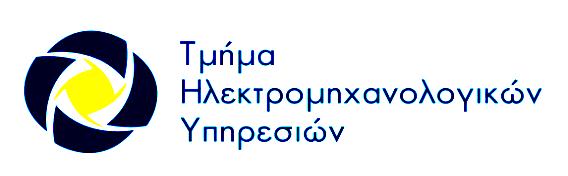 Ορισμοί (ΤΟΜΟΣ Β)
Τιμές Ενέργειας Περιόδου Παρακολούθησης
Μέσες μοναδιαίες τιμές ενέργειας της Περιόδου Παρακολούθησης, οι οποίες χρησιμοποιούνται για την κοστολόγηση ενέργειας και τον υπολογισμό του πραγματικού οικονομικού οφέλους από την εξοικονόμηση ενέργειας.

Εκκαθάριση 
Η περιοδική (για κάθε περίοδο παρακολούθησης) διαδικασία τεχνικής και οικονομικής αποτίμησης της προόδου των παρεχομένων υπηρεσιών και προσδιορισμού του Πραγματικού Οικονομικού Οφέλους.
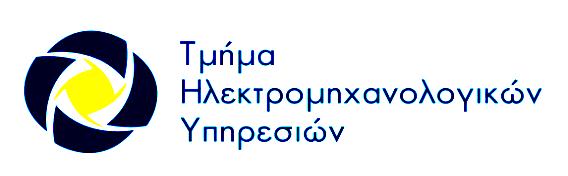 Ορισμοί (ΤΟΜΟΣ Β)
Περίοδος Παρακολούθησης 
Κάθε χρονική περίοδος εντός της Συμβατικής Περιόδου, μετά την πάροδο της οποίας υπολογίζεται η Πραγματική Ενεργειακή Κατανάλωση και το Πραγματικό Οικονομικό Όφελος.

Προσαρμοσμένη Βάση Αναφοράς (Περιόδου Παρακολούθησης)
Η κατανάλωση ενέργειας στη Συμβατική Εγκατάσταση εντός της Περιόδου Παρακολούθησης, η οποία προσαρμόζεται σύμφωνα με το Πρόγραμμα Μέτρησης και Επαλήθευσης έτσι ώστε να υπολογιστεί πόση ενέργεια θα είχε καταναλωθεί κατά την περίοδο παρακολούθησης αν δεν εφαρμόζονταν τα μέτρα βελτίωσης της ενεργειακής απόδοσης και εξοικονόμησης ενέργειας.
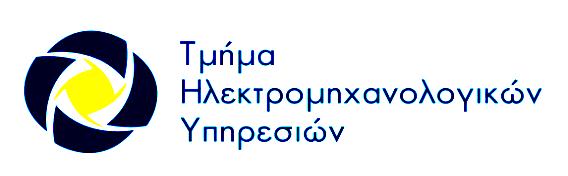 Ορισμοί (ΤΟΜΟΣ Β)
Πραγματική Ενεργειακή Κατανάλωση (Περιόδου Παρακολούθησης)
Η κατανάλωση ενέργειας της συμβατικής εγκατάστασης εντός της Περιόδου Παρακολούθησης, η οποία προκύπτει ως αποτέλεσμα μετρήσεων, βάσει του Προγράμματος Μέτρησης και Επαλήθευσης. (έξυπνοι μετρητές, μετρητές ΑΗΚ)
 
Εξοικονόμηση Ενέργειας (Περιόδου Παρακολούθησης)
Η μείωση της κατανάλωσης ενέργειας που προκύπτει από τις παρεχόμενες υπηρεσίες εντός της Περιόδου Παρακολούθησης. Προσδιορίζεται ως η διαφορά της Προσαρμοσμένης Βάσης Αναφοράς από την Πραγματική Ενεργειακή Κατανάλωση της Περιόδου.
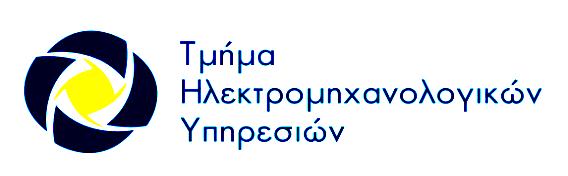 Συμβατικοί Όροι (ΤΟΜΟΣ Β)
Περιλαμβάνονται ρήτρες καθυστέρησης για:

(α) 	Την υποβολή παραδοτέου (υποβολή έκθεσης και/ ή εφαρμογή μέτρου) και 
(β)	Την εκτέλεση εργασιών διορθωτικής συντήρησης του εξοπλισμού.

Δεν προνοούνται αυξομειώσεις στις τιμές υλικών και εργατικού κόστους.
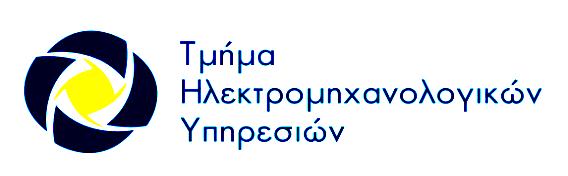 Συμβατικοί Όροι (ΤΟΜΟΣ Β)
Τροποποίηση της Σύμβασης από τον Εργοδότη
Ο Εργοδότης δύναται να προβεί σε τροποποίηση της υφιστάμενης εγκατάστασης και/ ή του υφιστάμενου εξοπλισμού, οι οποίες δυνατό να προκύψουν από διαφοροποίηση των αναγκών του. 
 
Σε τέτοια περίπτωση:
(α)	οι τροποποιήσεις δε δύναται να προκαλούν αύξηση ή μείωση της κατανάλωσης ενέργειας πέραν του 10% της Βάσης Αναφοράς, εξαιρουμένων των αυξομειώσεων που θα προκύπτουν από την διαφοροποίηση των κλιματολογικών αλλαγών.
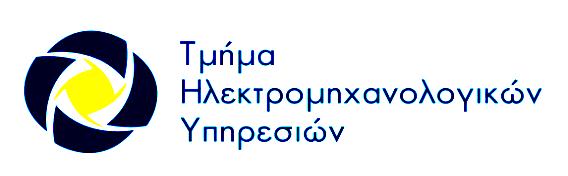 Συμβατικοί Όροι (ΤΟΜΟΣ Β)
(β)	ο αντίκτυπος της τροποποίησης στην κατανάλωση ενέργειας, θα υπολογίζεται με βάση το  Πρόγραμμα Μέτρησης και Επαλήθευσης της σύμβασης ή σε περίπτωση που δεν εμπίπτει σε αυτό, με βάση αναγνωρισμένο διεθνές πρόγραμμα (π.χ. International Performance Measurement and Verification Protocol).

Αύξηση ή μείωση της κατανάλωσης ενέργειας πέραν του 10% της Βάσης Αναφοράς θα προϋποθέτει αλλαγή της Σύμβασης σύμφωνα με τις νενομισμένες διαδικασίες.
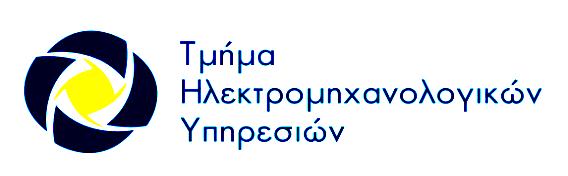 Συμβατικοί Όροι (ΤΟΜΟΣ Β)
Καθορισμός Τιμής kWh

Πρόθεση να προκαθοριστεί η τιμή της kWhr.

Η τιμή θα επιδέχεται αυξομείωση της τάξης του 10% στα πλαίσια της σύμβασης.
 
Αυξομείωση πέραν του 10% θα οδηγεί σε αναπροσαρμογή της σύμβασης μέσω των αρμοδίων οργάνων
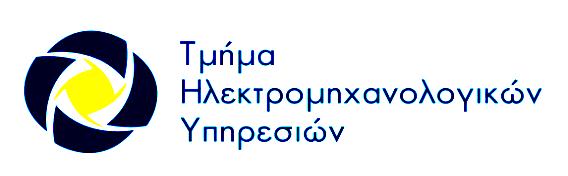 Μέτρηση και Επαλήθευση (ΤΟΜΟΣ Β)
Διεθνές Πρωτόκολλο Μέτρησης Απόδοσης και Επαλήθευσης (International Performance Measurement and Verification Protocol)
Συστήνεται από τον οργανισμό EPEC (European PPP Expertise Center) και είναι το πιο ευρέως χρησιμοποιημένο.

Αποτελεί ένα από τους σημαντικότερους πυλώνες στις ΣΕΑ, γιατί
αξιολογεί την εξοικονόμηση πόρων σε σχέση με την αναμενόμενη (εκτιμούμενη) απόδοση,
συμβάλει στη βιωσιμότητα των εξοικονομήσεων.
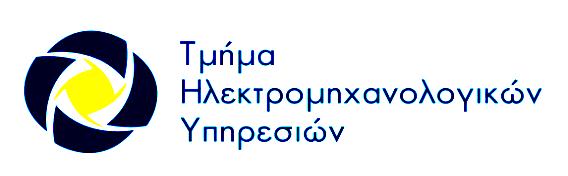 Μέτρηση και Επαλήθευση (ΤΟΜΟΣ Β)
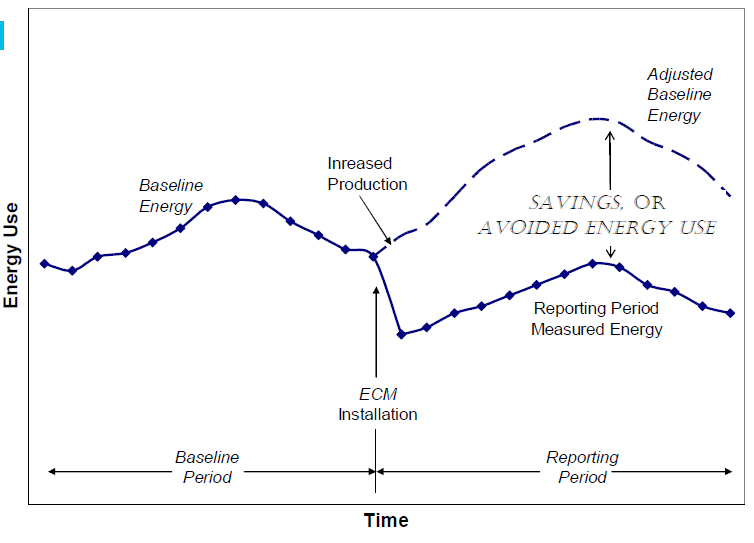 Προσαρμ. Βάσης Αναφοράς
Αύξηση προσωπικού
Βάση Αναφοράς
ΕΞΟΙΚΟΝΟΜΗΣΗ ΕΝΕΡΓΕΙΑΣ
Πραγματική Κατανάλωση
Εφαρμογή Μέτρων Εξοικονόμησης Ενέργειας
Περίοδος Αναφοράς
Περίοδος Παρακολούθησης
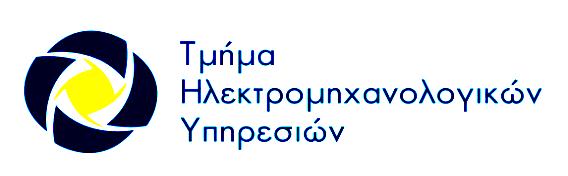 Μέτρηση και Επαλήθευση (ΤΟΜΟΣ Β)
Οι εργασίες Μέτρησης και Επαλήθευσης, περιλαμβάνουν, μεταξύ άλλων:

Την εγκατάσταση μετρητών, ρύθμιση και συντήρηση, 
Την συλλογή δεδομένων και προβολή τους,
Την ανάπτυξη μεθόδου υπολογισμού και αποδεκτών εκτιμήσεων,
υπολογισμούς με βάση τα μετρήσιμα στοιχεία, 
Την ετοιμασία εκθέσεων, τη διασφάλιση της ποιότητας και την επαλήθευση των εκθέσεων.
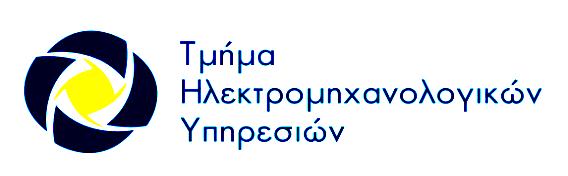 Μέτρηση και Επαλήθευση (ΤΟΜΟΣ Β)
Υπολογισμός Προσαρμοσμένης Βάσης Αναφοράς
Η προσαρμογή θα επιτυγχάνεται με τη ρύθμιση των ακόλουθων παραμέτρων:

Αλλαγή στον αριθμό των ημερών (εργάσιμες, αργίες κ.λ.π.)
Αλλαγή στις καιρικές συνθήκες (ήπιος χειμώνας ή καύσωνας κ.λ.π.)
Αλλαγή στη χρήση (πρόσληψη νέου προσωπικού)
Τροποποιήσεις στις εγκαταστάσεις
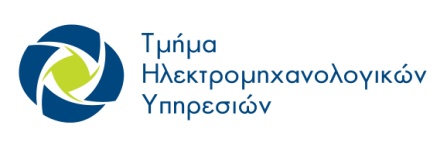 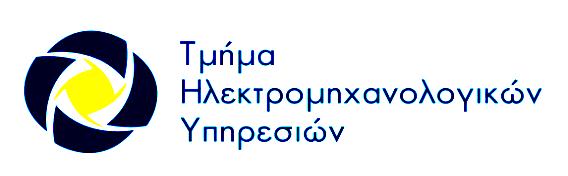 Πιλοτική Εφαρμογή Συμβάσεων
Επιλογή Δύο Κτιρίων

Κεντρικά Γραφεία Τμήματος Δημοσίων Έργων 

Κεντρικά Γραφεία Τμήματος Ηλεκτρομηχανολογικών Υπηρεσιών 

Προκήρυξη Διαγωνισμών αρχές του 2015
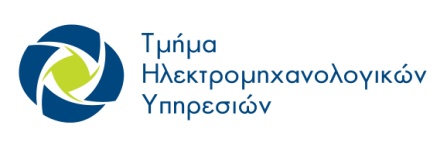 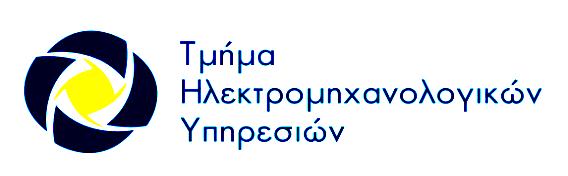 Πιλοτική Εφαρμογή Συμβάσεων
Πιστοποιητικό Ενεργειακής Απόδοσης Κεντρικών Γραφείων Τμήματος Δημοσίων Έργων
Πιλοτική Εφαρμογή Συμβάσεων
Πιστοποιητικό Ενεργειακής Απόδοσης Κεντρικών Γραφείων Τμήματος Ηλεκτρομηχανολογικών Υπηρεσιών
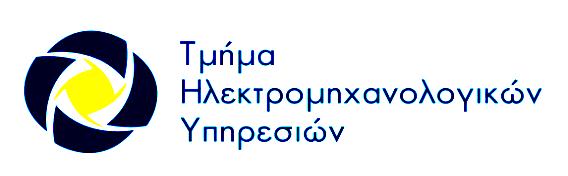 Πιλοτική Εφαρμογή Συμβάσεων
Βάση Αναφοράς (και για τα δύο κτίρια)
 Δεδομένα Κατανάλωσης για το 2013 από εγκατεστημένους έξυπνους μετρητές
Κατάλογος εγκατεστημένου εξοπλισμού 
Δεδομένα Κτιρίου (εμβαδά, χρήση χώρων, ωράριο)
Προσωπικό και εξοπλισμός γραφείων
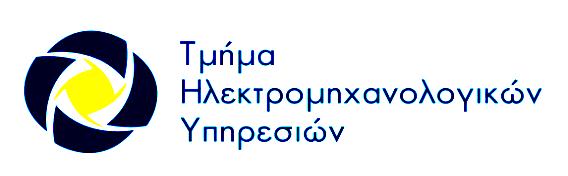 Λογισμικό Παρακολούθησης Έξυπνων Μετρητών
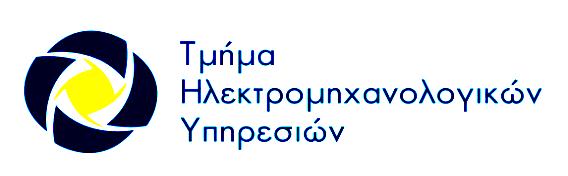 Λογισμικό Παρακολούθησης Έξυπνων Μετρητών
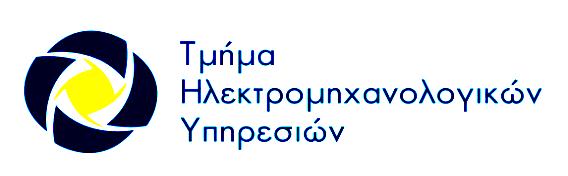 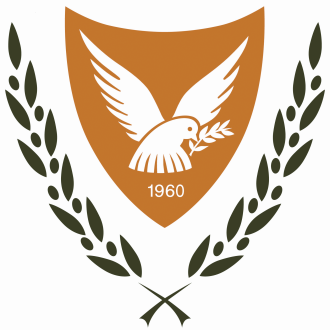 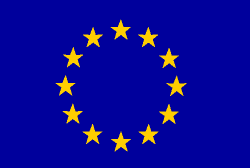 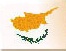 Ευχαριστώ για την προσοχή σας.



Στοιχεία Επικοινωνίας: 
e-mail: director@ems.mcw.gov.cy
Τηλ.: 22800301
Τηλ/πο: 22800303
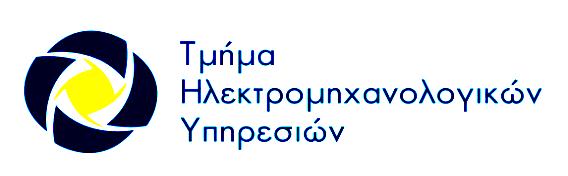